Проект «Наш дом или территория любви»
Не место красит человека, 
а человек место.
Моя профессия-воспитатель
Марченкова Ирина Михайловна
Стаж работы-23года 
МБДОУ детский сад №19
Комбинированного вида г.Великие Луки Псковской области
Окончила педагогический колледж г.Опочка,
Воспитываю двоих детей.
Высшая квалификационная категория,награждена медалью «Почетный работник общего образования».
Мой девиз «У заботливого садовника каждое деревце плоды приносит».
Верю в доброту!
1.Углубление представлений детей о родной стране, ее истории, о родном городе, семье.
2.Углубление отношений между старшими членами семей и детьми.
3.Создание группы вовлеченных в воспитание своих детей родителей.
Цель реализации проекта
Святая Русь.



Дом,мой милый дом.
Город,где я живу


Здесь я расту-детский сад.
Разделы проекта
Защитники русской земли.
Участие воспитателя В Корнилиевских чтениях г.Печоры
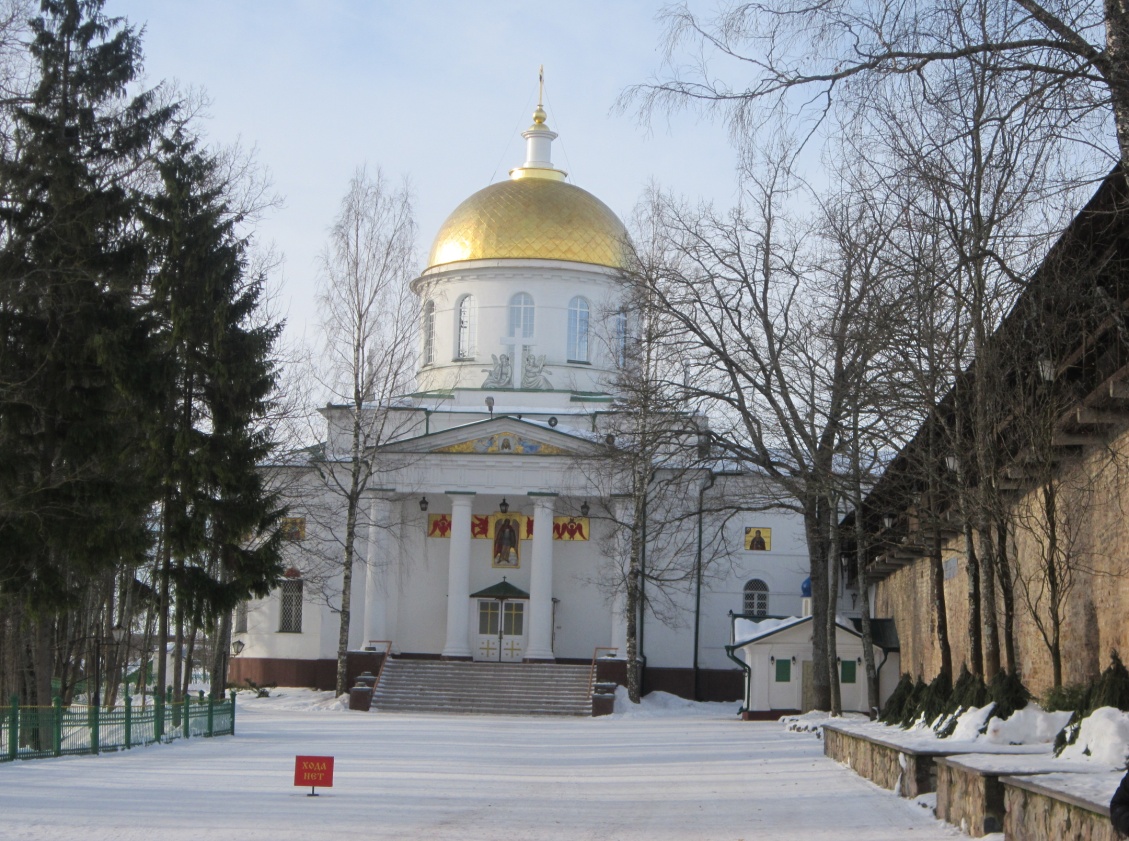 Святая Русь,летят года,но ты по-прежнему прекрасна!
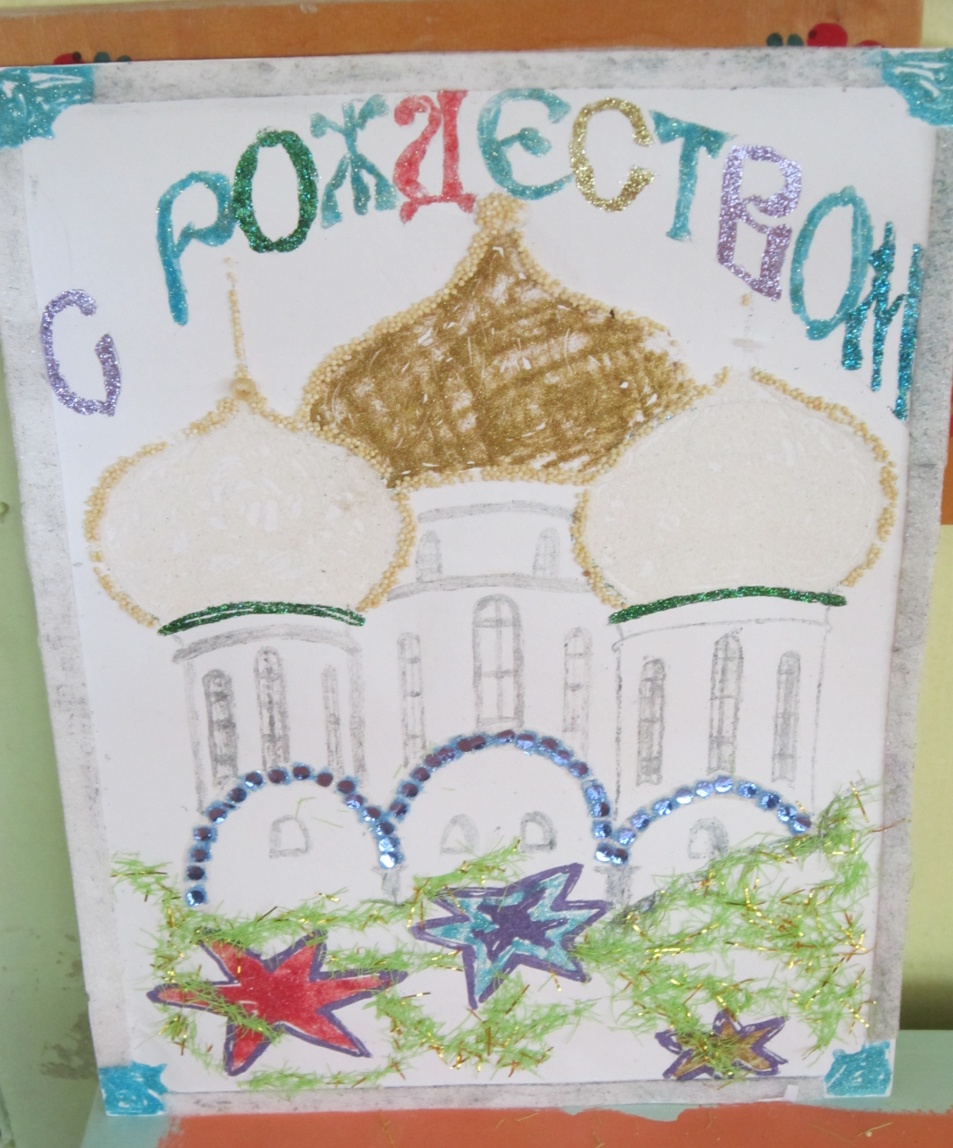 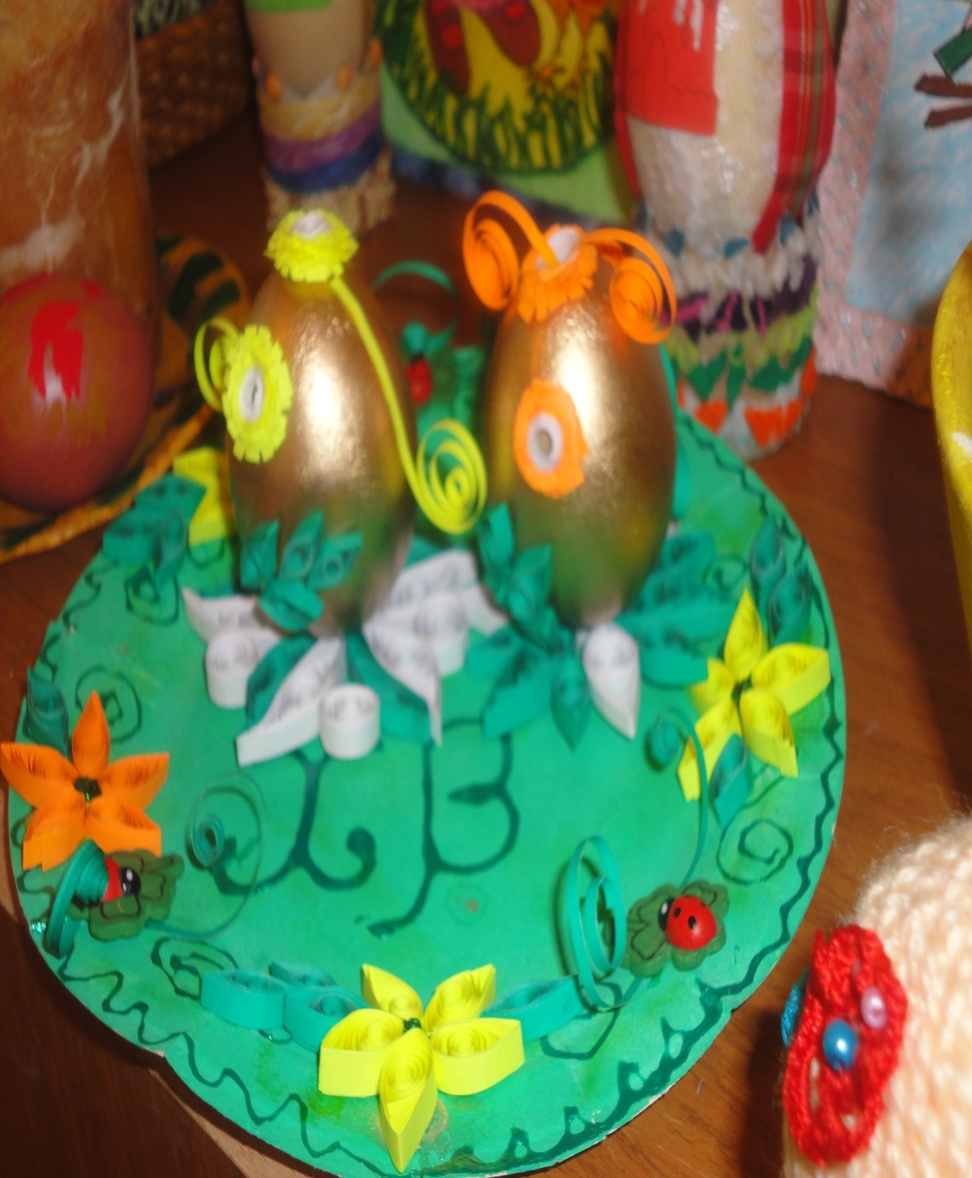 «Рождество Христово»
Музейное занятие «Прошлое Великих Лук»
Занятие проводит работник Пушкиногорского музея.
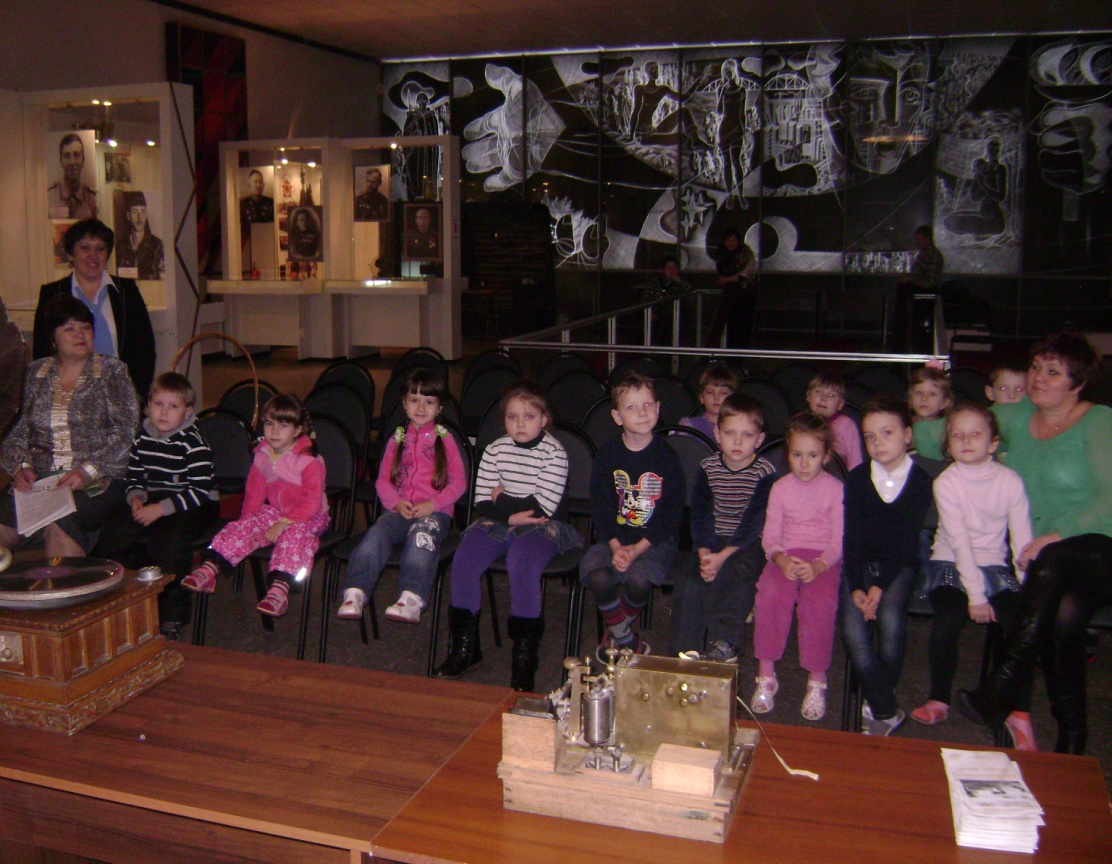 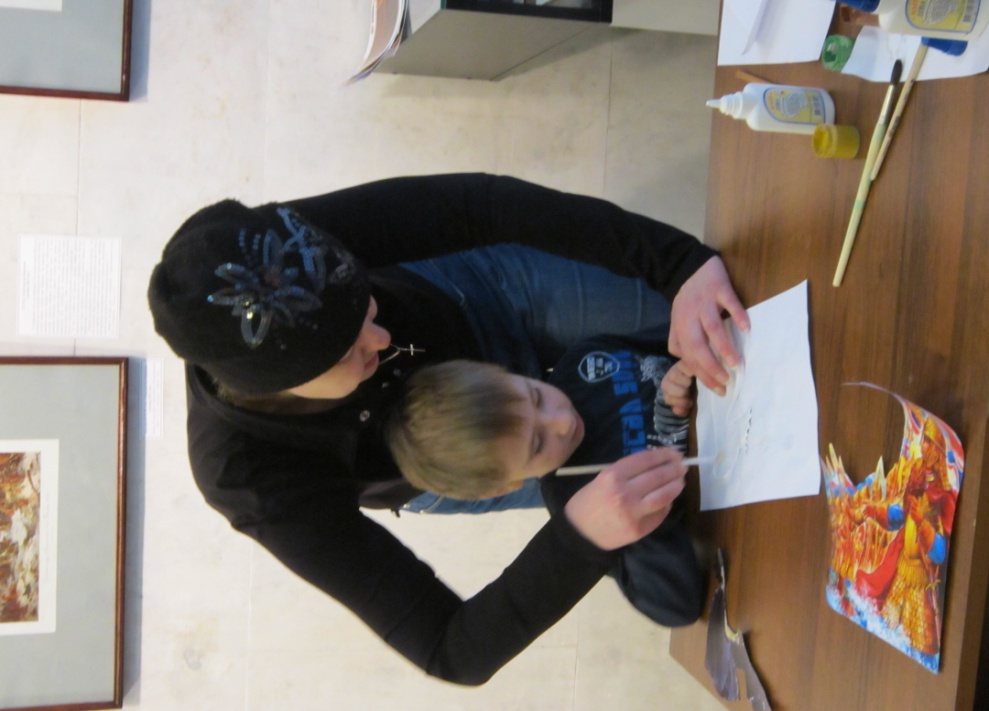 Великие Луки-мой город любимый, здесь я родился, расту и живу…
Город,где я живу.
Экскурсии
Посещения краеведческого музея
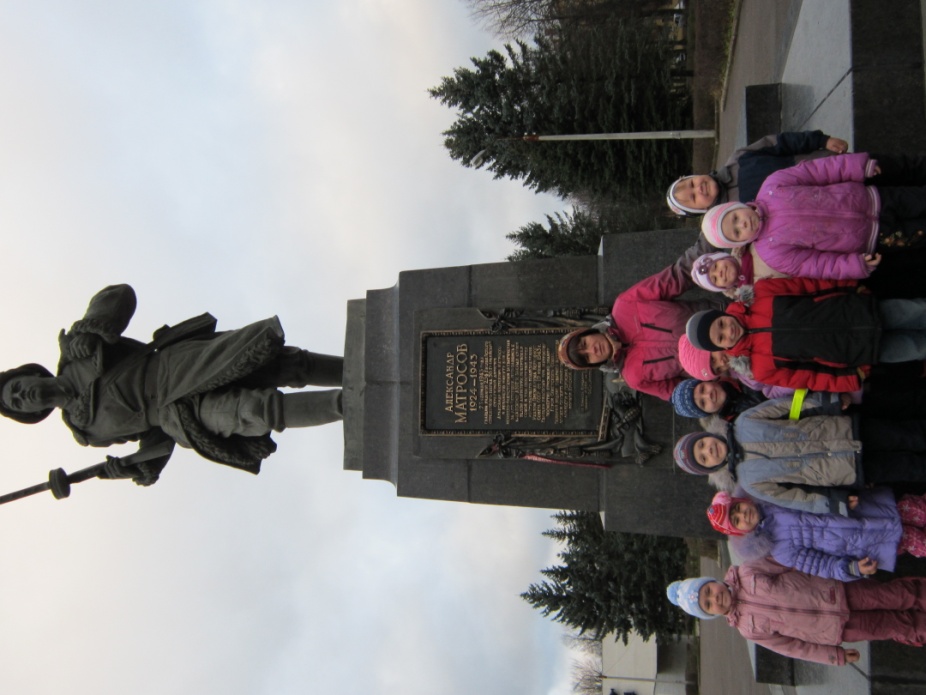 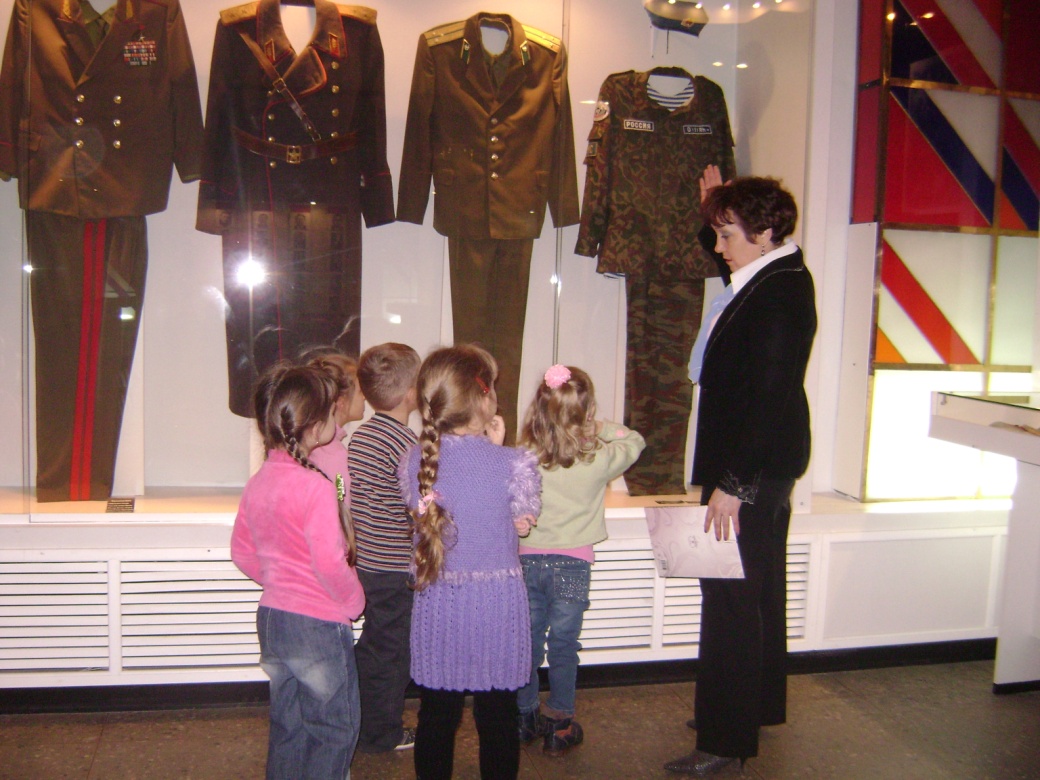 Великие Луки-город воинской славы!
История города
Песня о городе
Музыкальная викторина «Люблю тебя,мой город!»
Как часто люди не замечают  того, что есть рядом-красота родных мест никогда не забудется.
Родители-учите видеть прекрасное рядом и тогда ваши дети никогда не забудут родных истоков.
Площадь Рокоссовского, драмтеатр
семья
Вот такие необычные рекламы  о семье  создавали мои родители.
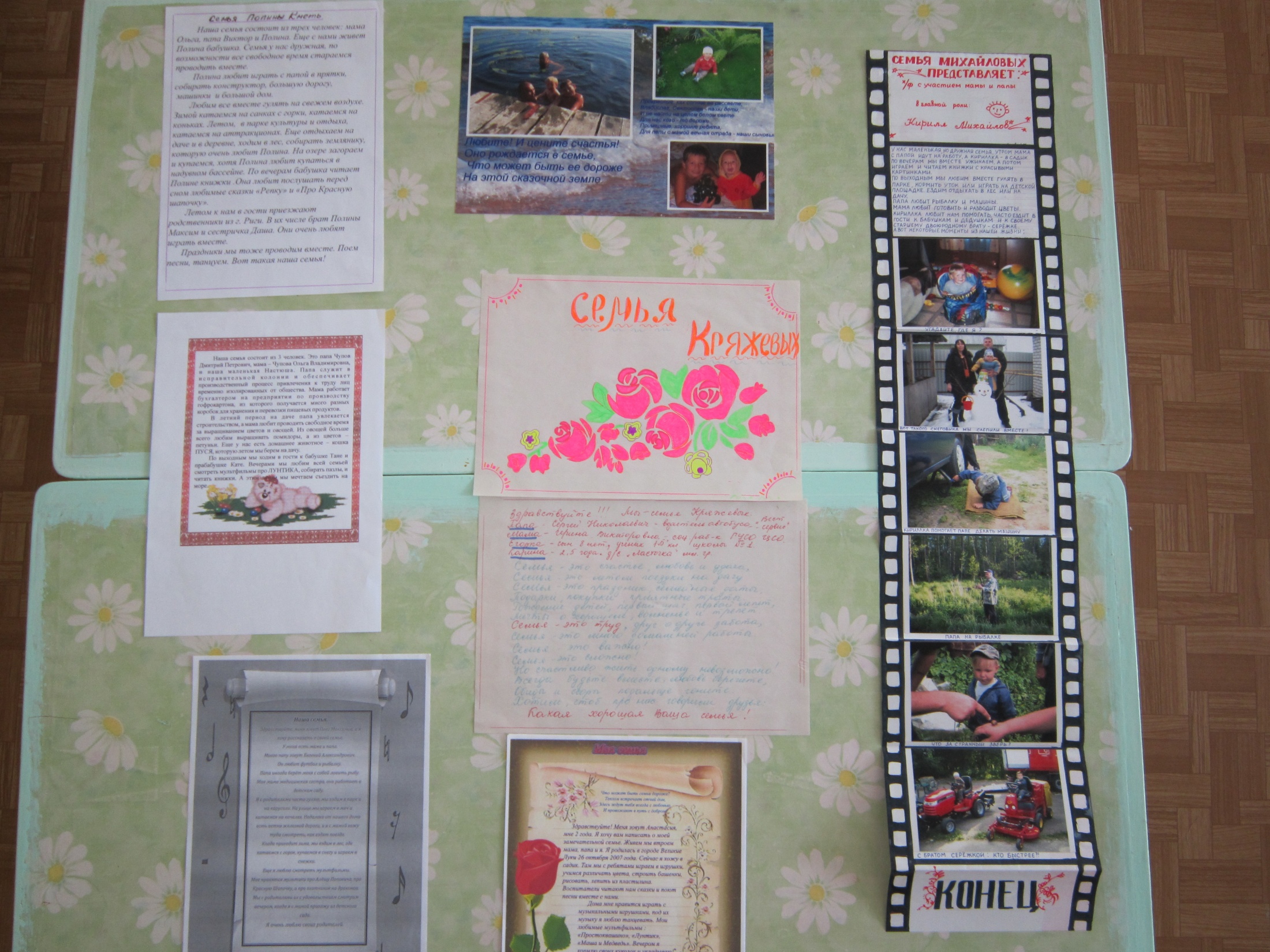 Ребенок  дома  должен не только не мешать вам,еще он должен быть с вами,быть вместе
Мастер-классы для родителей
Как сделать,чтобы ребенку не было скучно?
Предлагаю создать вместе с ребенком  бутылочный театр:
это и интересно,и полезно.
Ребенок учиться творить,развивает фантазию,мышление,мыщцы руки.А родители находят единение с ребенком и час свободного времени .
Крупы,чайная заварка,кофе и песок помогут вашему ребенку создать неповторимый рисунок.
«Ласточка»привет вам шлет…
Здесь и пляшем,и поем,очень весело живем…
Наш «Салон красоты»
А это все мы…
Развивающая среда в группе
Дидактическая игра «Моя семья»
Упражнения проводит логопед Шабаева И.А.
Образовательная деятельность
Попробуй,как вкусно!
К нам приехал театр!
Мы отдыхаем
Участок детского сада
Юные олимпионики
Здесь я расту-мой детский сад
Славная наша семья
Строим вместе дом
Итоговый праздник